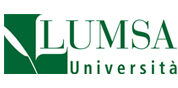 Luca Fiorani
Didattica della fisica
Illustrazione de«Il pianeta che scotta»
Illustrazione de«Il pianeta che scotta»
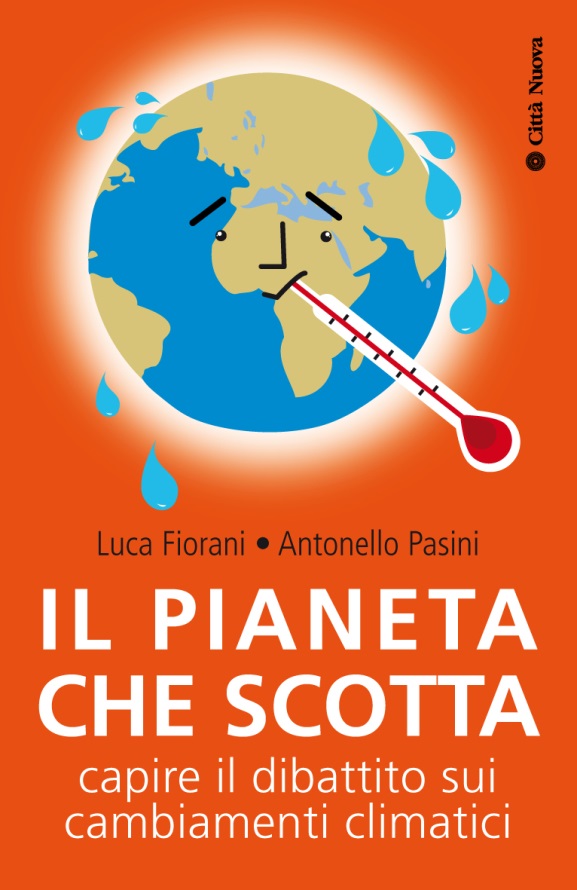 2
Fine della lezione…
3